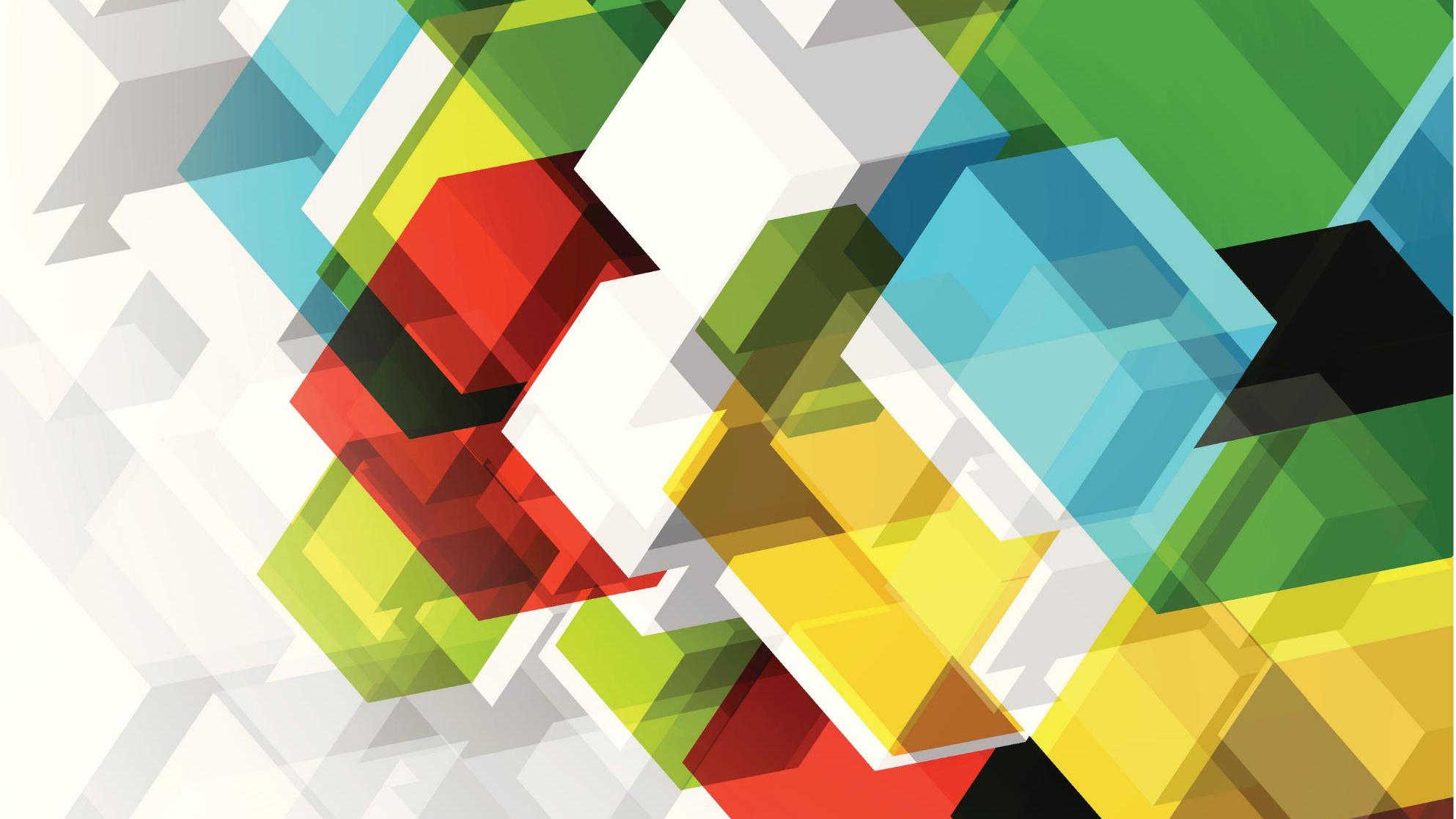 Eating traditions and customs
Sit Dolor Amet
И сказал нам дядя Круз                            Сок отличный ,сок (   …   )       
Яиц десяток купила Пэг                            Яйца по-английски (   …     )
Что, как рыба ты молчишь?                     Рыба по-английски (   … )
Очень любит хлеб Фрэд                           Хлеб по-английски (   …  )
При виде мяса кот урчит                          Мясо по-английски (  …  )
Любит мед братишка Даня                   Мед конечно будет ( …   )
 Чаем с сахаром угощаю я друга
Сахар по – английски (     ….       )
Бутерброд с ветчиной я ем
Ветчина конечно(     …          )
Сыр, сырочек будет (    …      )
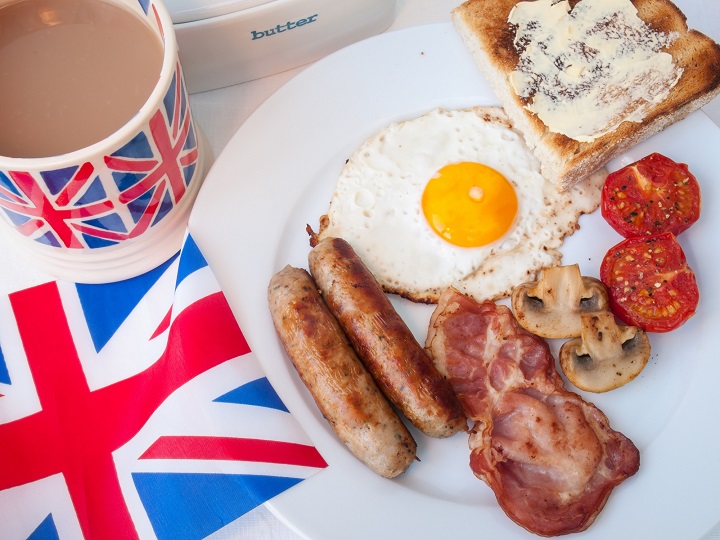 вт 31.01.23
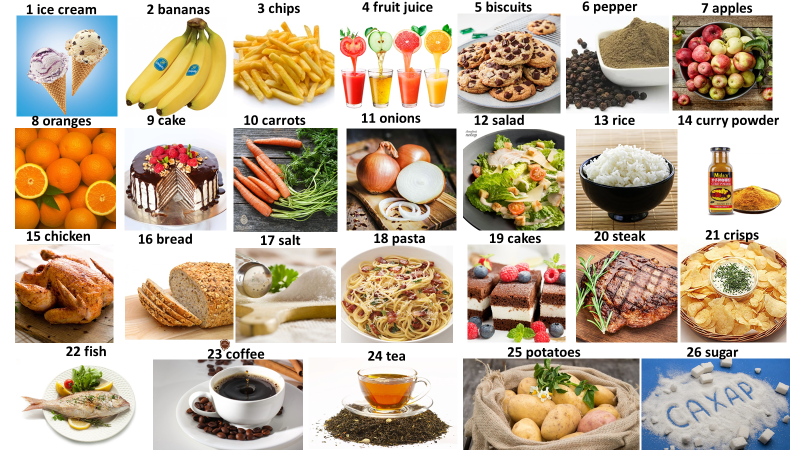 вт 31.01.23
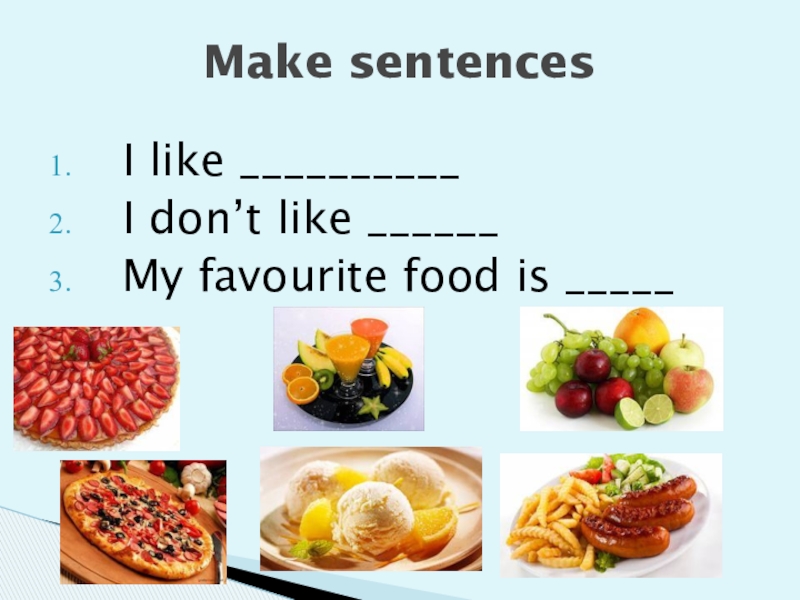 вт 31.01.23